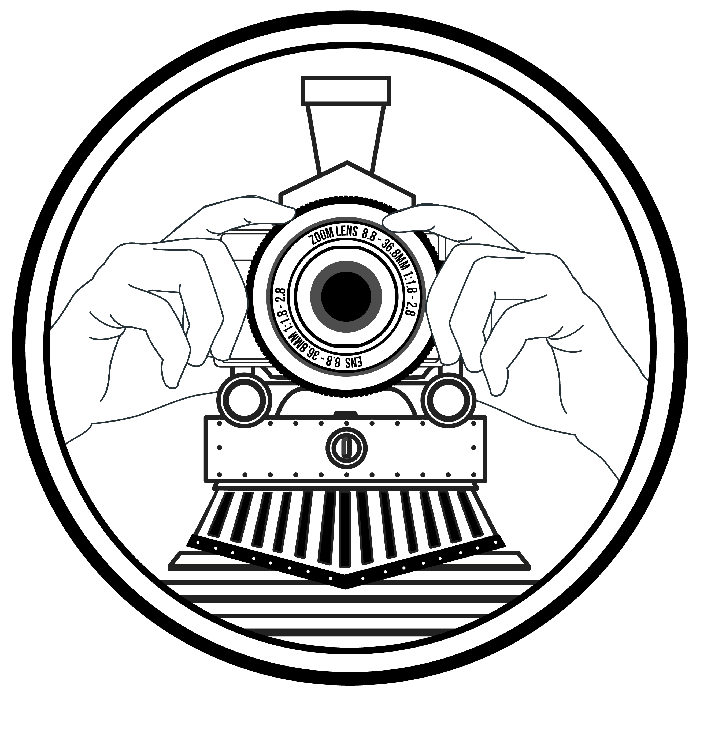 PRIMEIRO CONCURSO AENFER DE FOTOGRAFIA
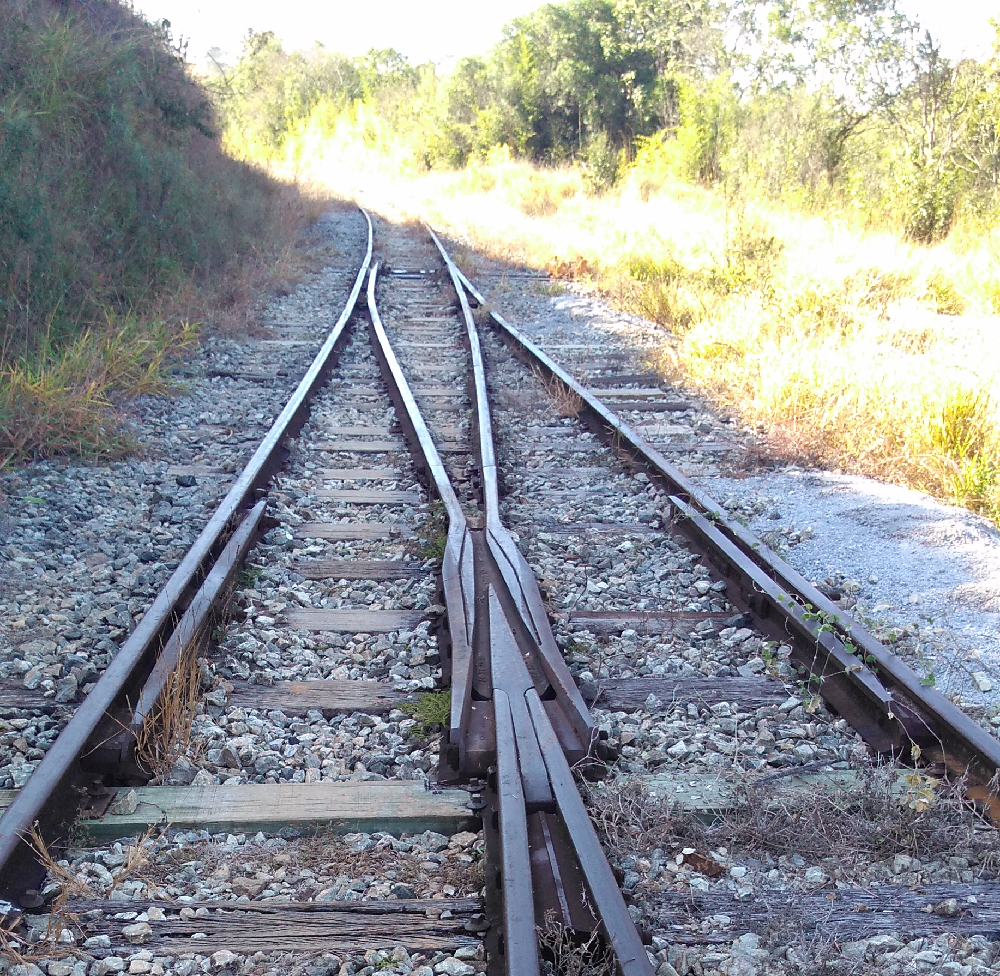 TÍTULO: AS PARALELAS SE ENCONTRAM NO AMV – IJACI-MG
Autor: Antonio Pastori
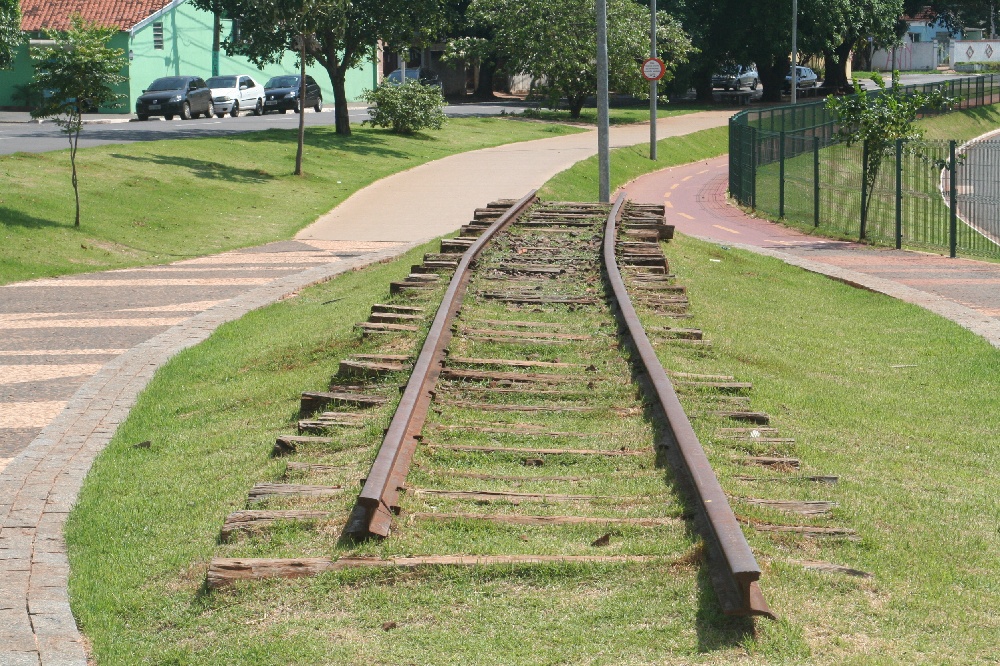 TÍTULO: LIGA NADA A LUGAR NENHUM 
 CAMPO GRANDE-MS 
Autor: Antonio Pastori
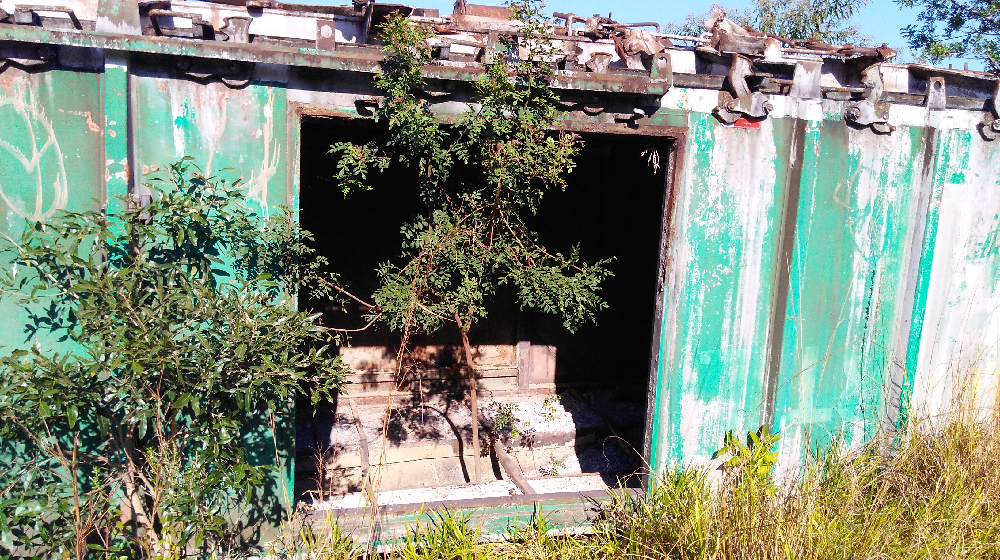 TÍTULO: NATUREZA OCUPANDO VAGÃO ACIDENTADO: IJACI-MG
Autor: Antonio Pastori
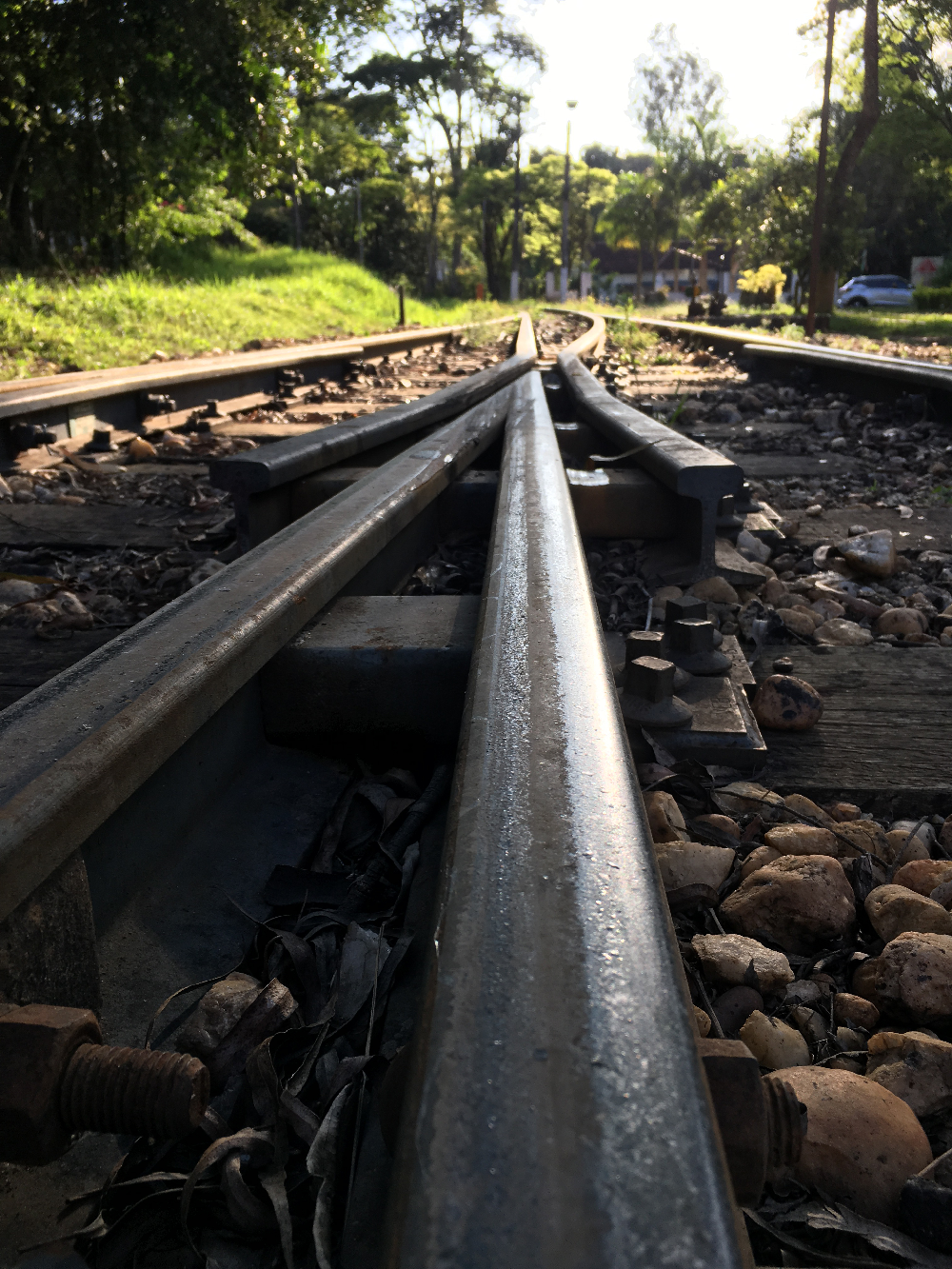 TÍTULO: O APITO ECOA NA CIDADE TODA, COMO SE FOSSE UM GRITO DE SOCORRO TIRADENTES-MG
Autor: João Dias
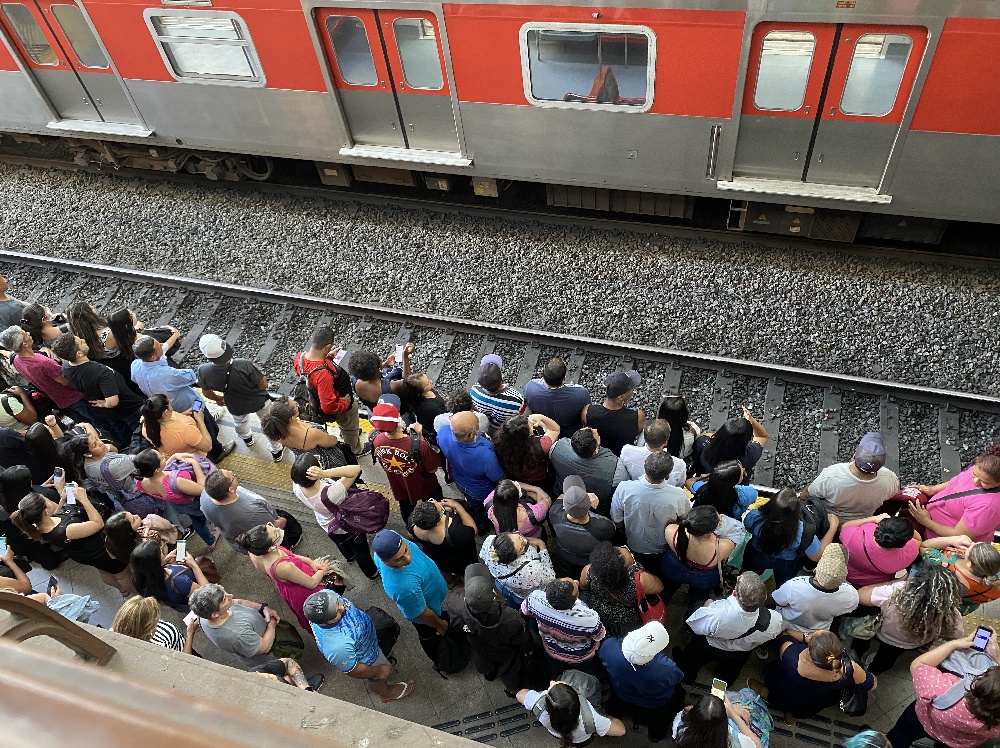 TÍTULO: ESTAÇÃO DA LUZ-SP: ESPERANDO O TREM CHEGAR
Autor: Luiz Fernando
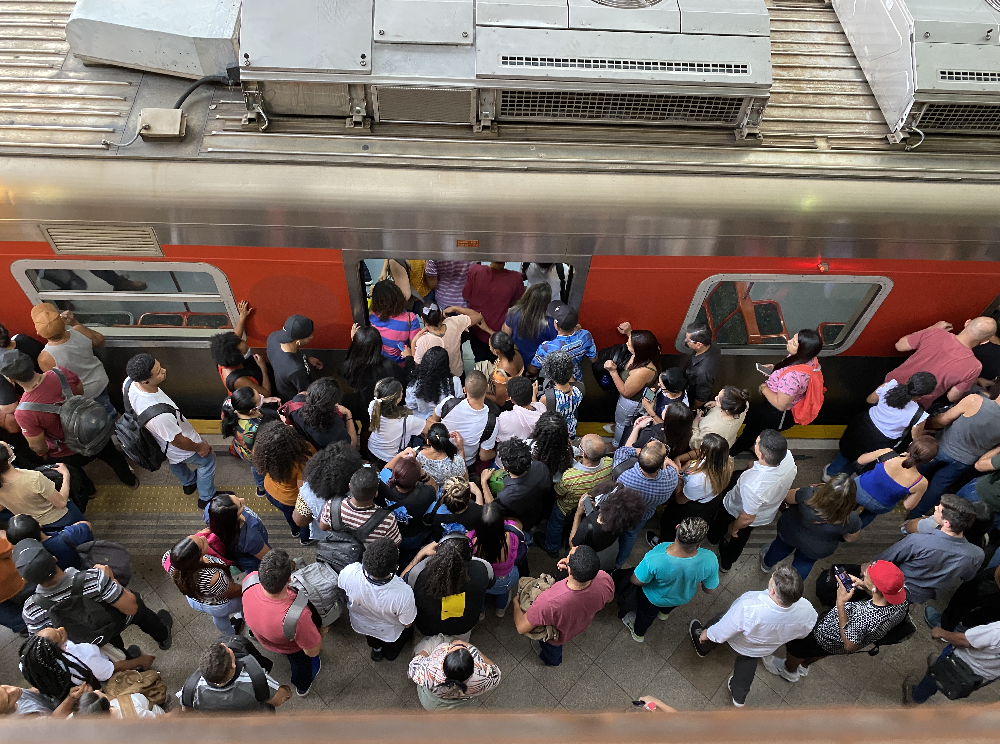 TÍTULO: SEMPRE CABE MAIS UM
Autor: Luiz Fernando
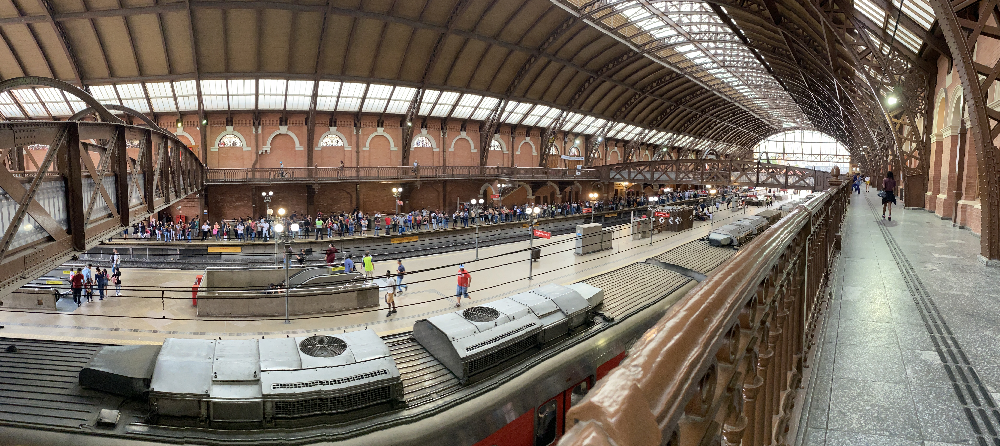 TÍTULO: ESTAÇÃO DA LUZ
Autor: Luiz Fernando
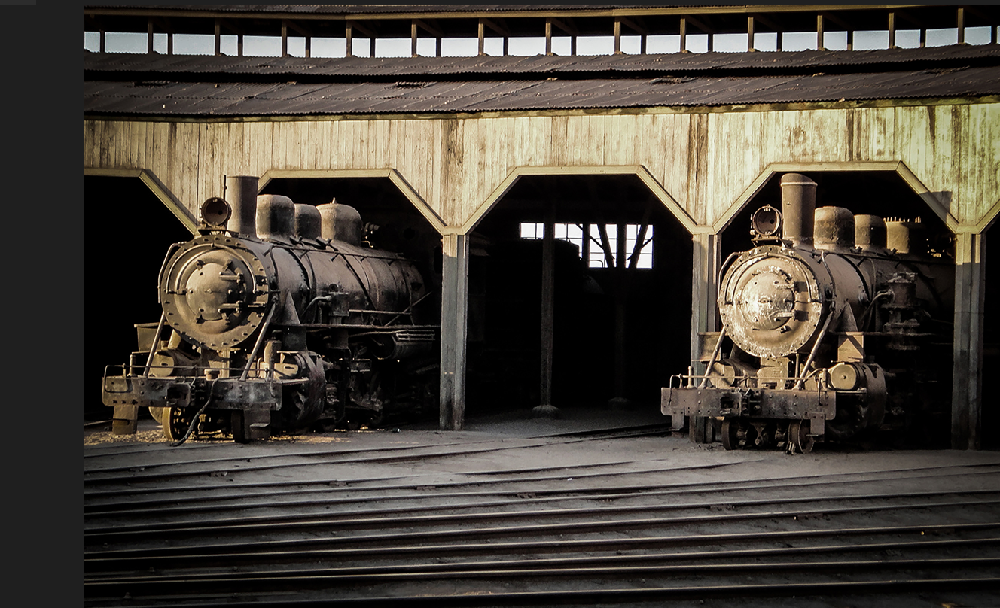 TÍTULO: APOSENTADORIA EM DOSE DUPLA
Autor: Oswaldo Barbosa
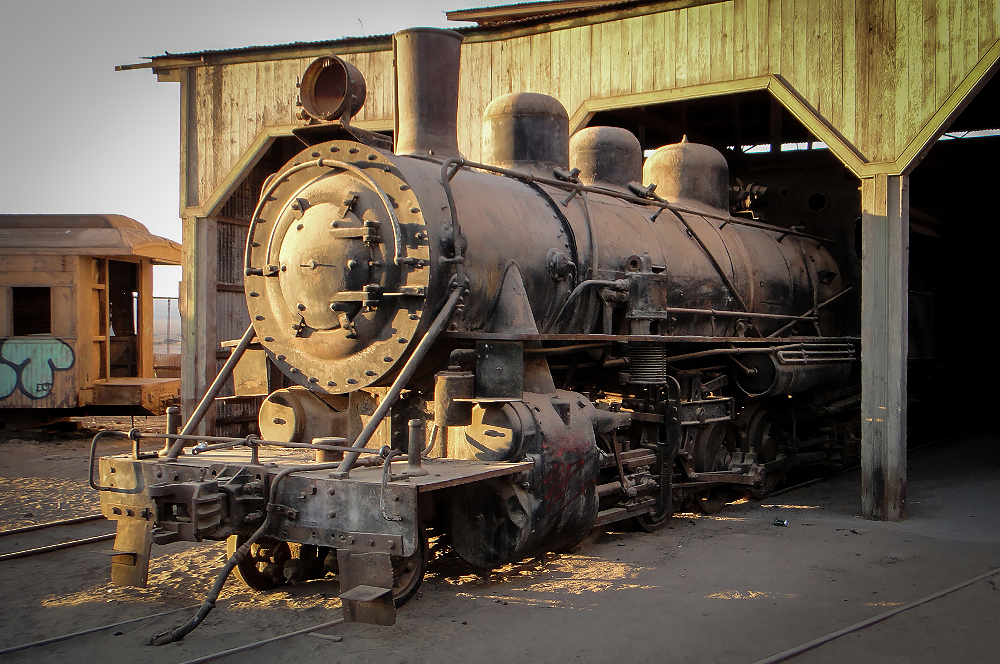 TÍTULO: POMPA E CIRCUNSTÂNCIA
Autor: Oswaldo Barbosa
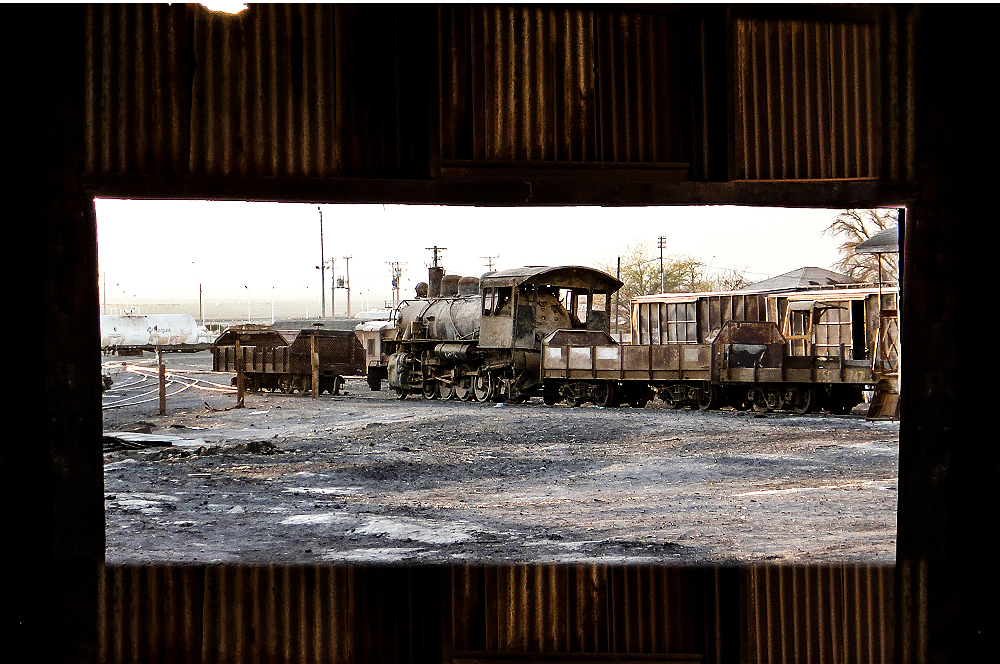 TÍTULO: JANELA DOS BONS TEMPOS
Autor: Osvaldo Barbosa
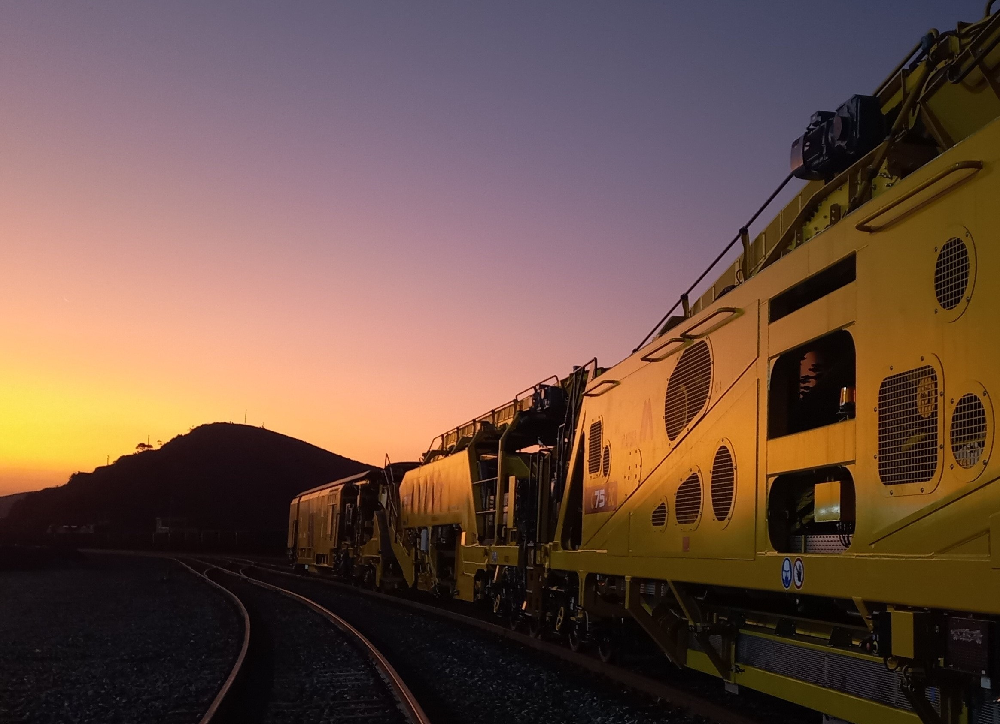 TÍTULO: ENTARDECER FERROVIÁRIO – BARRA MANSA
Autor: Renato Bahia
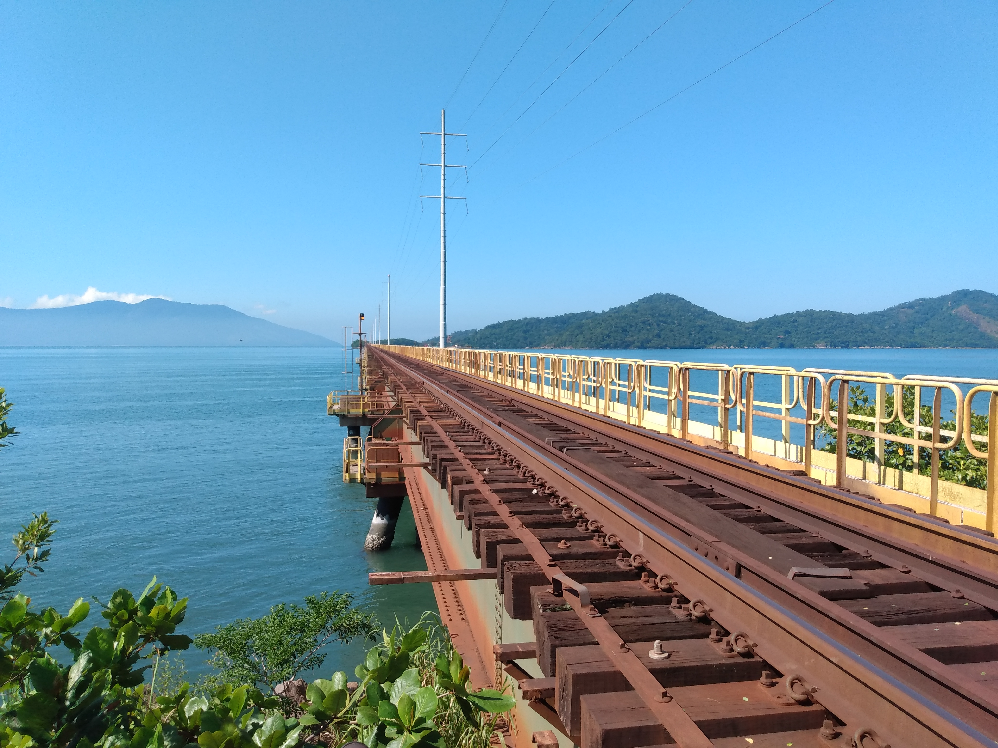 TÍTULO: TRILHOS SOBRE O MAR – MANGARATIBA
Autor: Renato Bahia
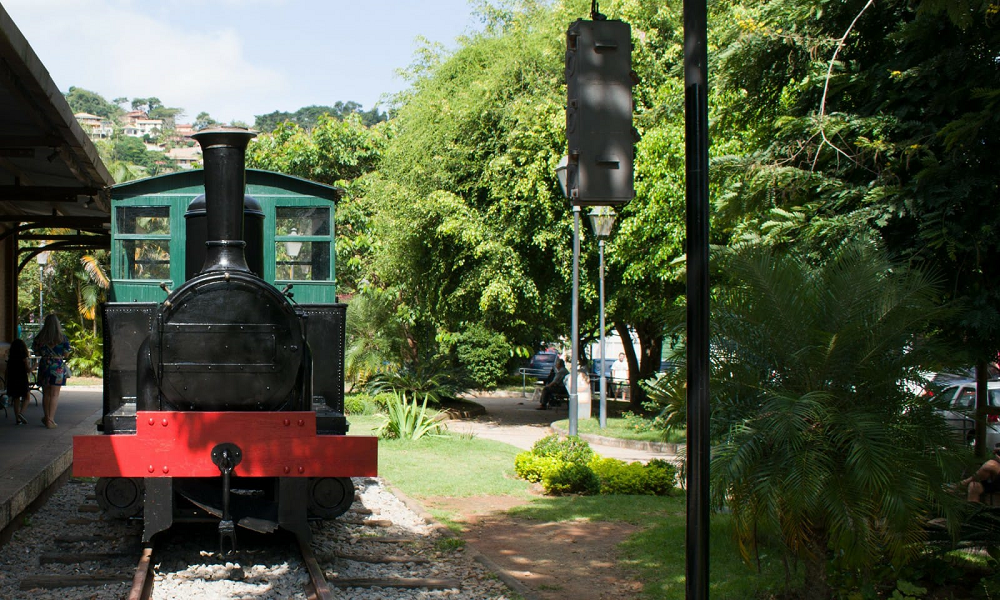 TÍTULO: NOGUEIRA-RJ (COLORIDO)
Autora: Wania Barros
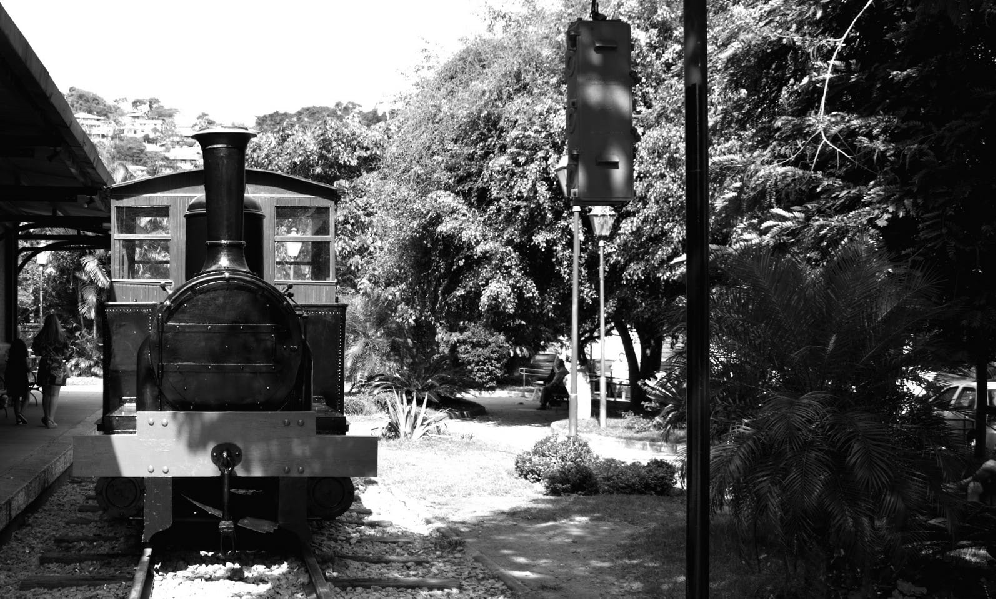 TÍTULO: NOGUEIRA-RJ (PB)
Autora: Wania Barros
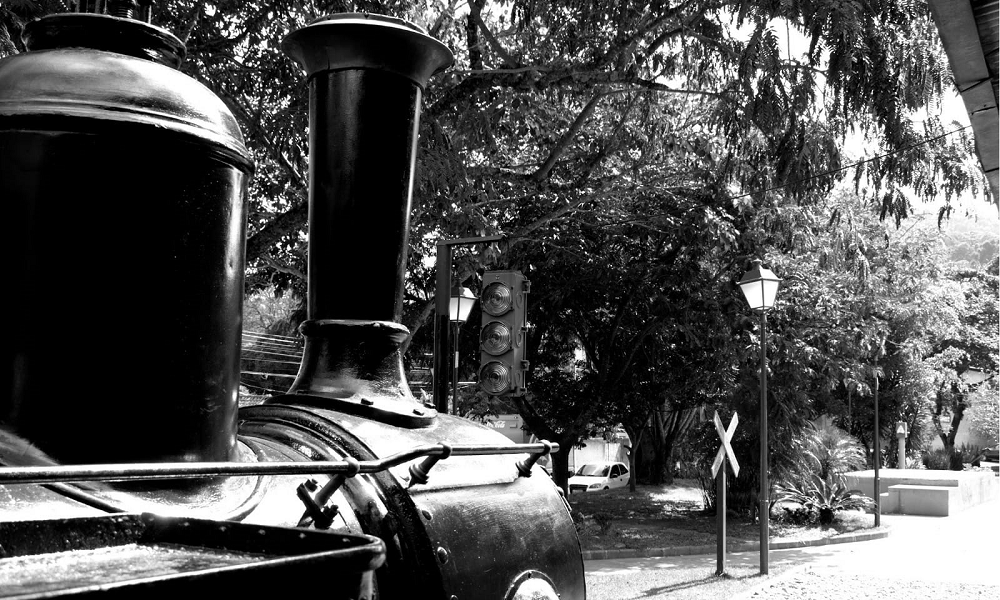 TÍTULO: NOGUEIRA-RJ
Autora: Wania Barros